Musikimizde Dinin İzleri
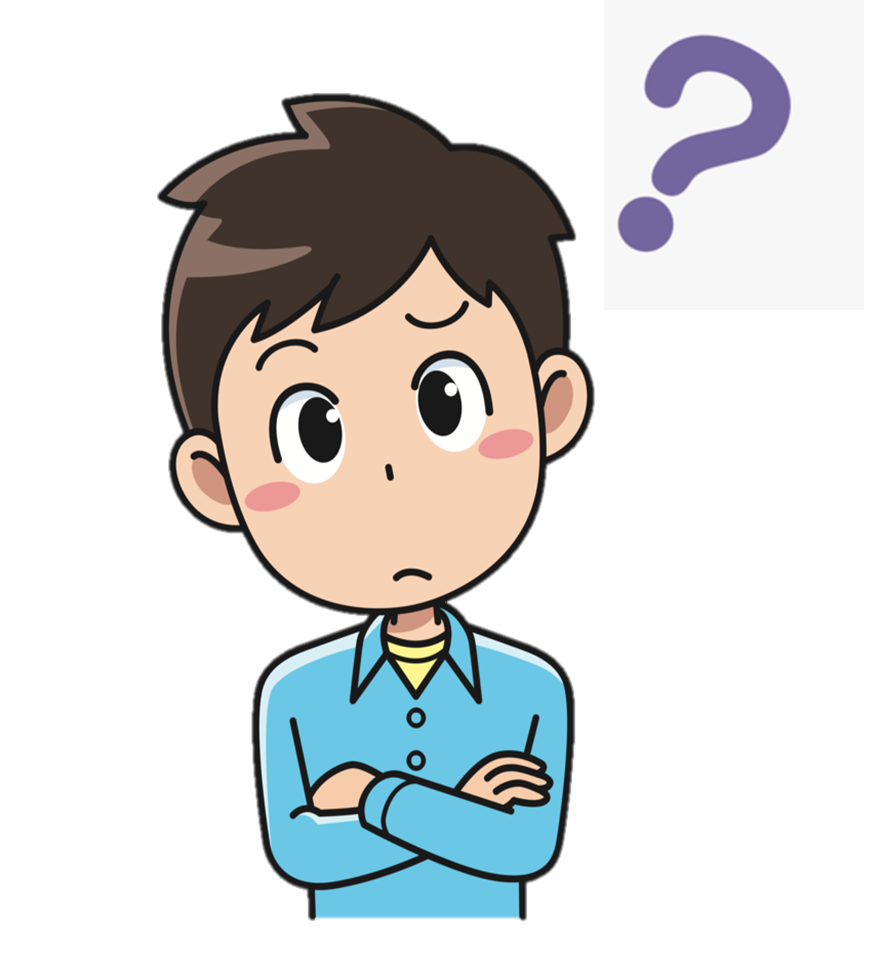 2
İçerisinde dinî ifadeler geçen türkü veya şarkı sözü hatırlıyor musunuz?
Musiki
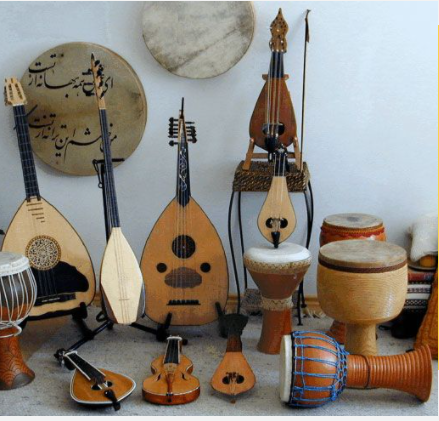 Musiki, kulağa hoş gelen sesler dizisi ve müzik anlamına gelir. İnsanların kendilerini ifade etmede kullandıkları araçlardan biri olarak musiki, duygu ve düşüncelerin notalara dökülmüş şeklidir.
Ezanın güzel okunmasına önem verilmiştir.
İslam’a göre musikinin önemi
Kur’an’ın güzel okunmasına önem verilmiştir.
Dinî içerikli bir musiki türü olan “dinî musiki” ortaya çıkmıştır.
2
3
1
4
İlahi, naat ve kaside içerikli “tasavvuf musikisi” ortaya çıkmıştır.
Dinî musikisi
1
İslam kültüründe ortaya çıkan musiki türleri
İki tür
Tasavvuf musikisi
2
Dinî Musiki
Dinî musikinin türleri
Mevlit
Kaside
İlahi
Ezan ve Kâmet
Gazel
Salavât-ı
Ümmiyye
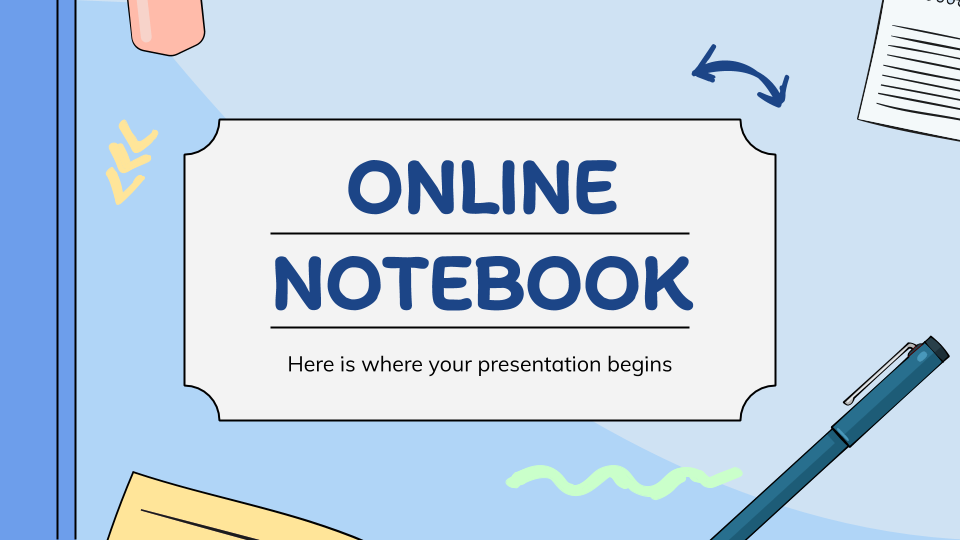 Etkinlik için tıklayınız
Etkinlik yapıyoruz
Buhûrîzâde Mustafa Itrî tarafından bestelenmiştir.
1
Salavât-ı ümmiyye
Salavât-ı Ümmiyye: “Allâhümme salli alâ seyyidina Muhammedi nin-nebiyyi’il-ümmiyyi ve alâ âlihi ve sahbihî ve sellim.”
Allahümme salli ala seyyidina Muhammedini’llezi câe bi’l-hakkı’l mübîn ve erseltehû rahmeten li’l-âlemin.
Salavât-ı ümmiyye’yi dinlemek için tıklayınız.
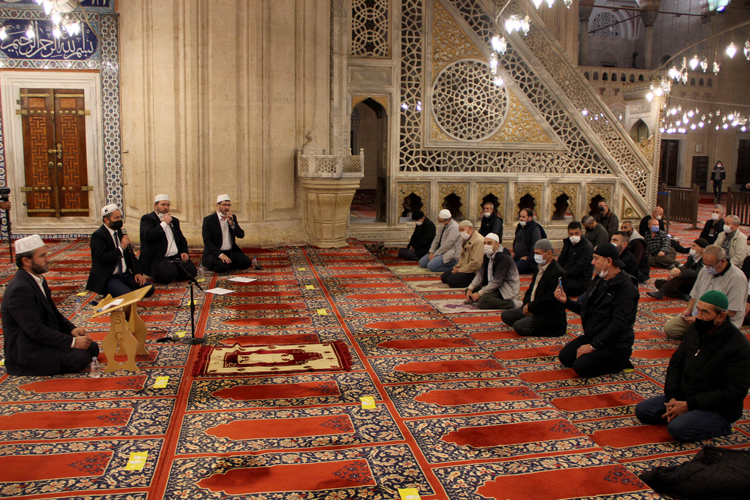 Hz. Peygamber’in doğumu anlatılır.
Mevlit
Törenlerde, Peygamberimizin için okunur.
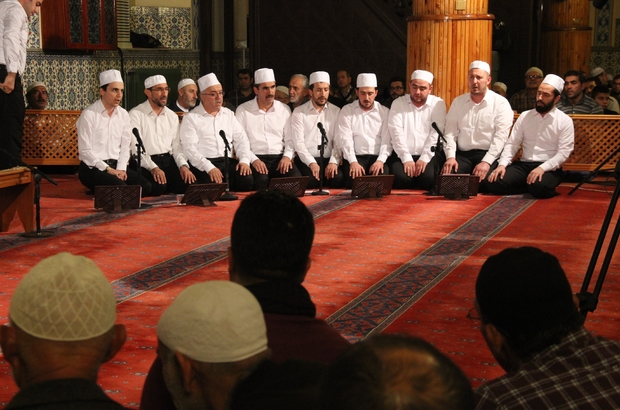 En önemlisi Süleyman Çelebi tarafından yazılmış Vesîletü’n-necât’tır.
Dinî musikimizde önemli sanatkârlarımız
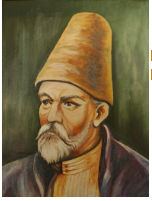 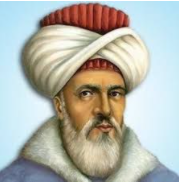 İsmail Dede Efendi
Itrî
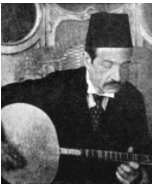 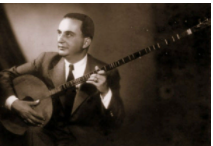 Tanburi Cemil Bey
Münir Nurettin Selçuk
Camide icra edilen, gerek ibadet sırasında gerekse ibadet öncesi ve sonrasında ortaya çıkan ses mûsikisinden ibarettir.
Camii Musikisi
ve Türleri
Camii Musikisinin Bazı Türleri
Ezan
İlahiler
Mevlit
Tekbir
Salavat
Sala
Kamet
Ney, kudüm, tambur ve bendir gibi özel bazı Çalgılarla yapılan musiki türüdür.
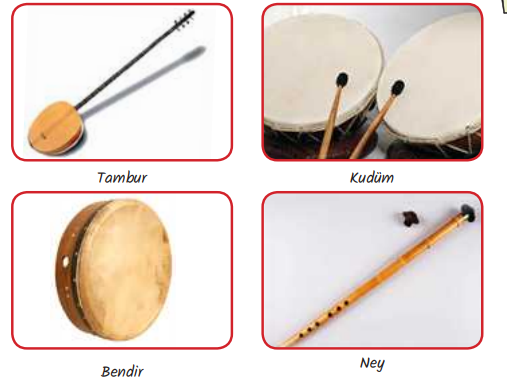 Tasavvufi Musikisi
ve Türleri
Doğru Yanlış Soruları
1
Peygamberimizin (s.a.v.) doğumunu ve bu esnada meydana gelen   
  bazı olayları anlatan manzum eserler salavat denir.
D
Y
Ney, kudüm, tambur ve bendir tasavvuf musikisinde kullanılan
  çalgılardır.
2
D
Y
3
Süleyman Çelebi tarafından kaleme alınan Mevlit,   
  Peygamberimizin doğumunu anlatıyor.
D
Y
Ezan, kamet, sala, tekbir ve mevlit camii musikisinin türlerindendir.
4
D
Y
Salat-ı Ümmiye'nin bestekarı Dede Efendi'dir.
5
D
Y
6
Salavât-ı ümmiyye Peygamberimize için bir salavat türüdür.
D
Y
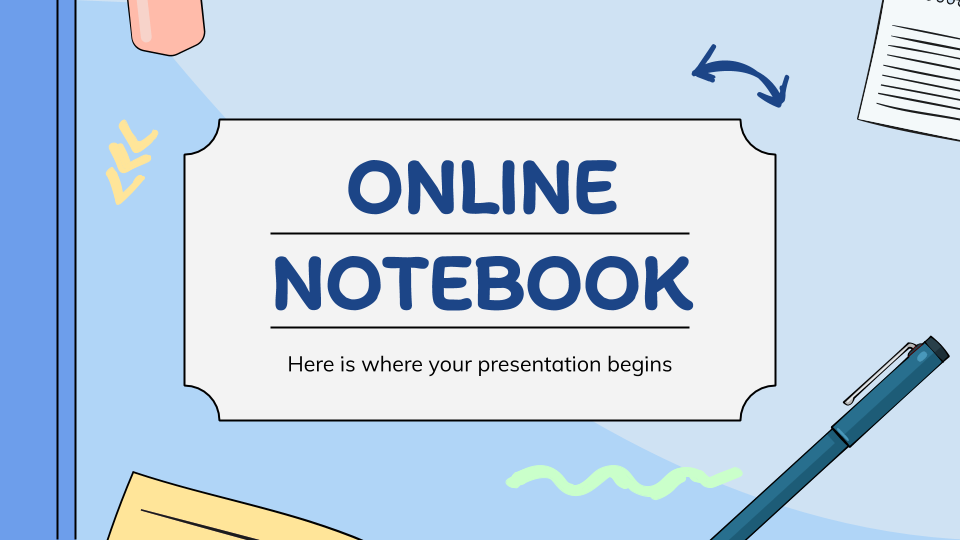 Etkinlik için tıklayınız
Etkinlik yapıyoruz
Hazırlayan 
Mustafa YILDIRIM
DKAB Öğretmeni
ddm@dindersimateryal.com
Materyal Sitesi
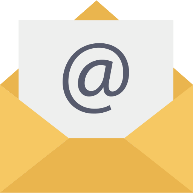 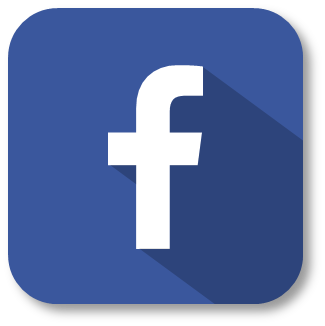 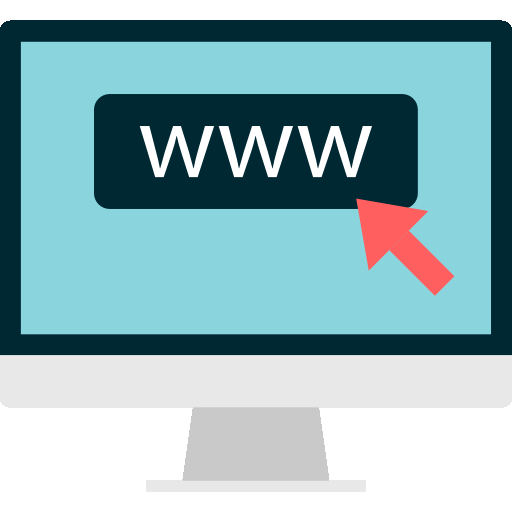 Din dersi Materyal
www.dindersimateryal.com
Derslerinizde kullanmak için sunular üzerinde değişiklik yapabilirsiniz
Sunuları, kişisel web siteleri dışında diğer sosyal medya sitelerinde kaynak göstererek paylaşabilirsiniz.
Eba, zoom, whatsapp vb. uygulamalar ile sunuları öğrencilerinize gönderebilirsiniz.
Görüş ve önerileriniz için tıklayınız
Bitir